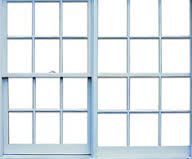 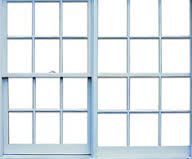 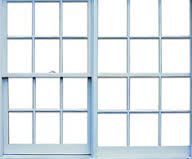 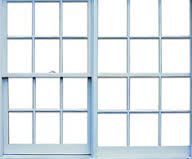 19.5 feet
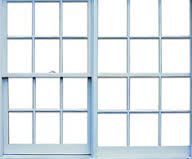 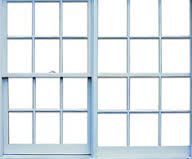 18.8  feet
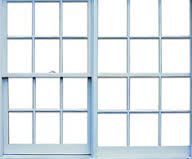 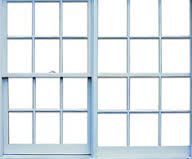 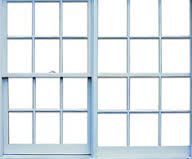 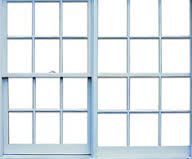 58 feet
17.5  feet
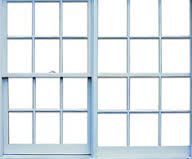 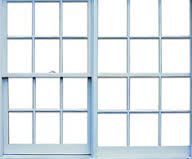 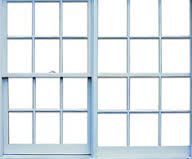 18 feet
floor to ceiling : 9 ft
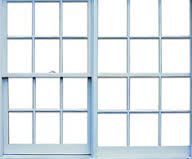 Entrance